G04-H-Scenario-With-Activity-005-SL
Topic 1 | Page 1
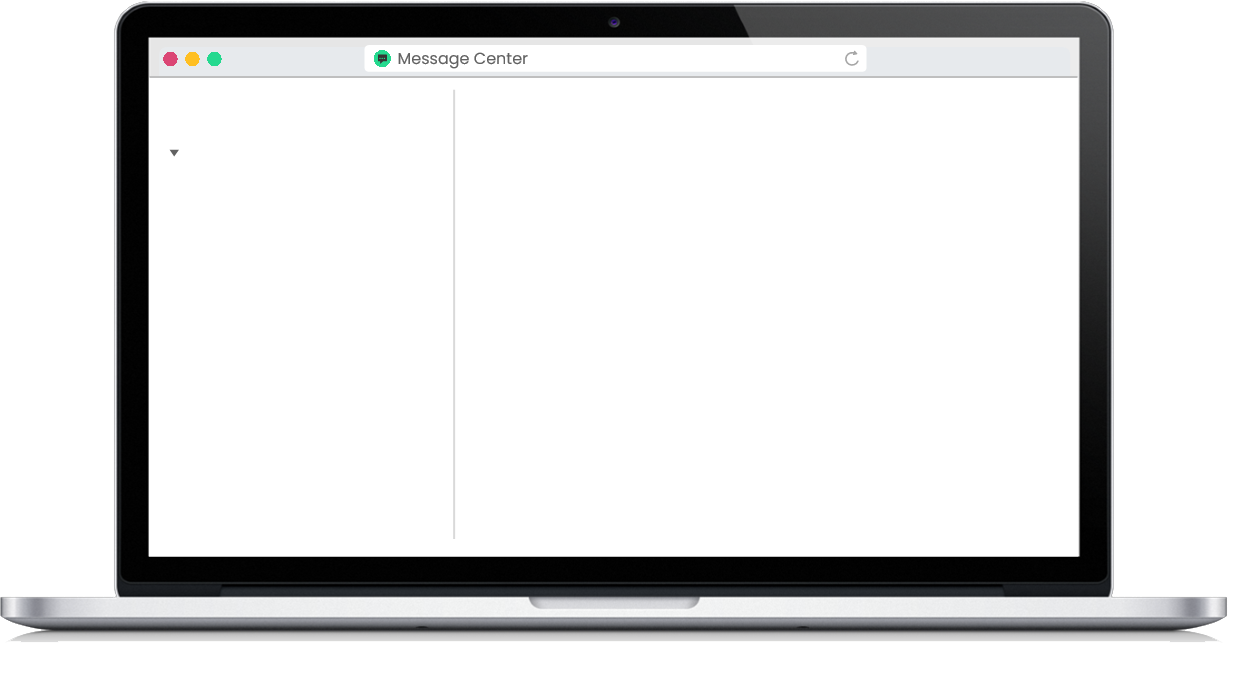 <write voice over text here>
Messages (3)
Starred
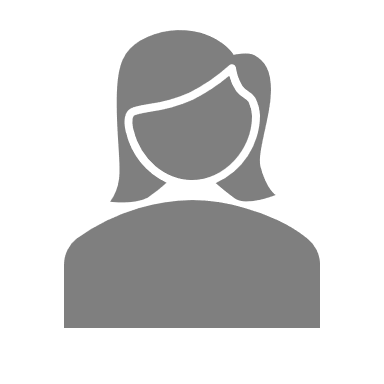 +1
Laura
You have 3 unread messages. Select a team member to view the chat and respond.
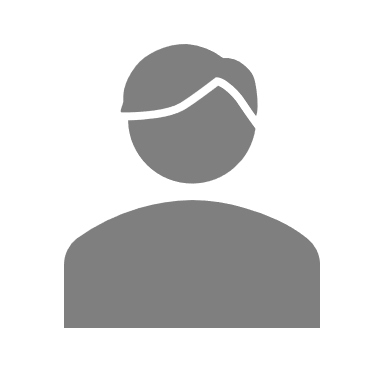 Carlos
+1
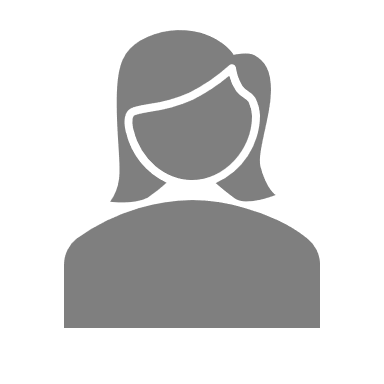 +1
Emily
Background image ID <>
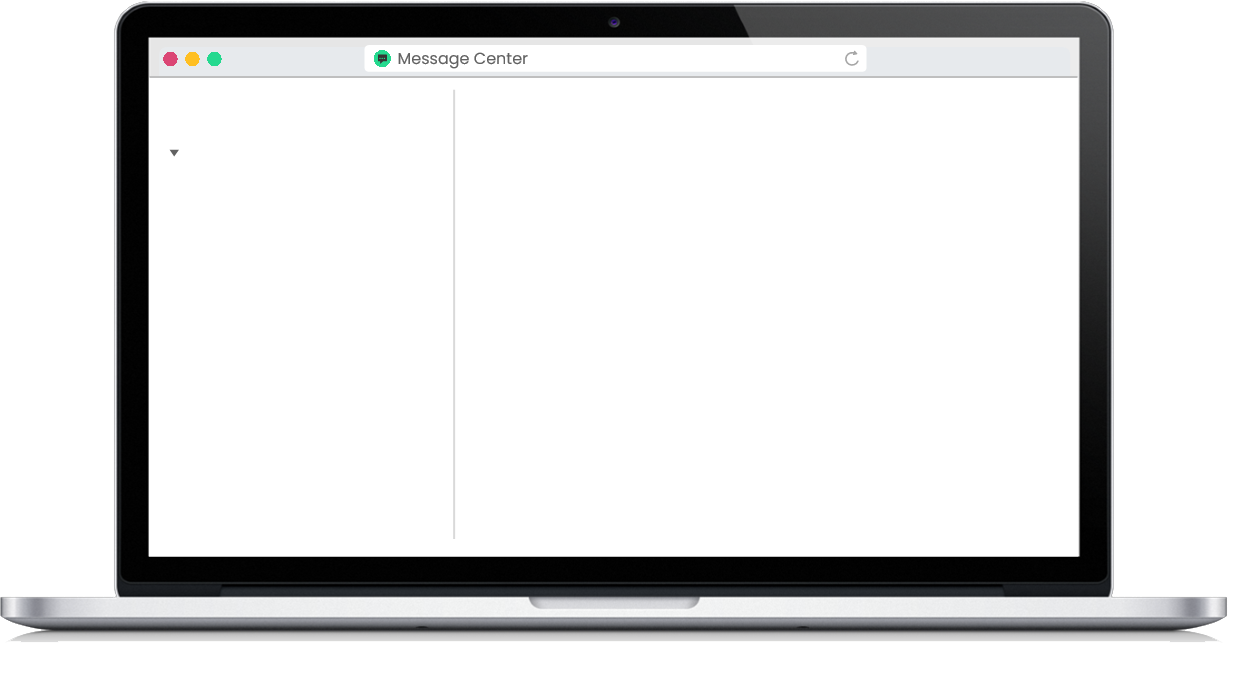 <write voice over text here>
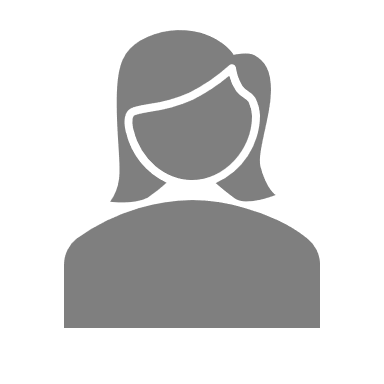 Laura
Text about a real-life problem or concern that requires a response.
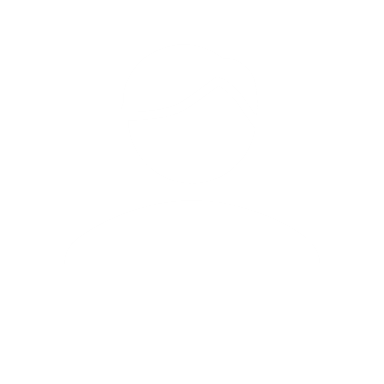 Manager
Select/drag the correct response.
Background image ID <>
This is the correct response.
This is an incorrect response.
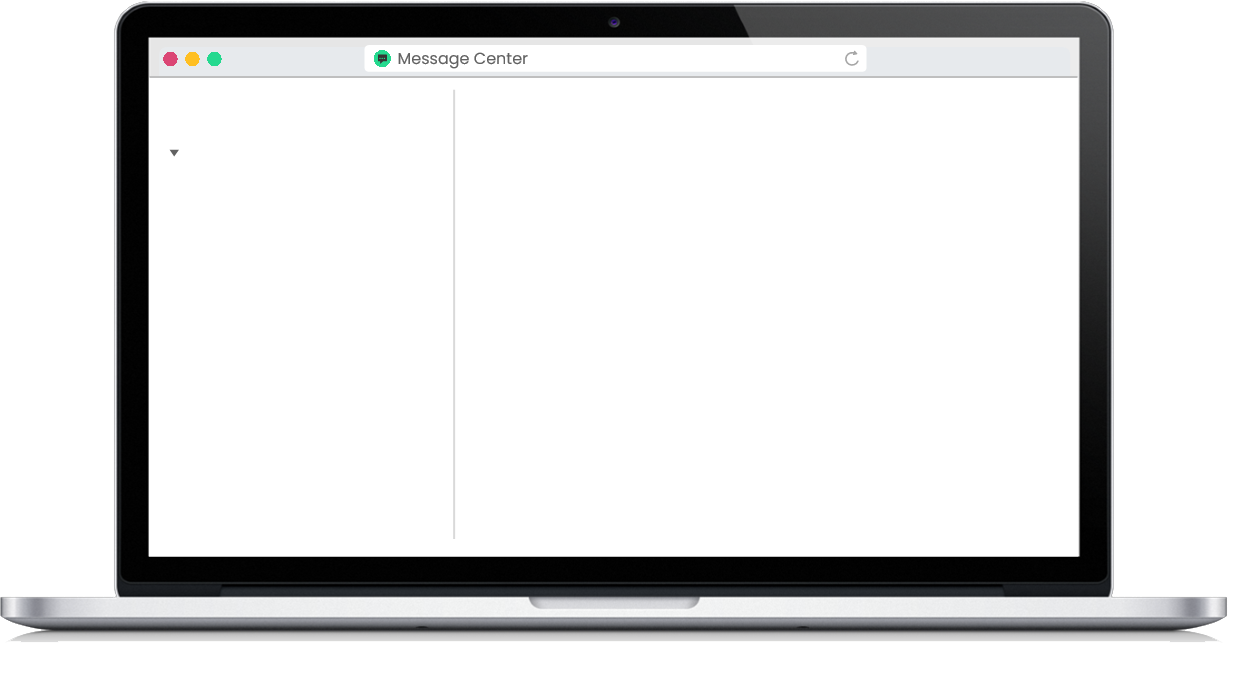 <write voice over text here>
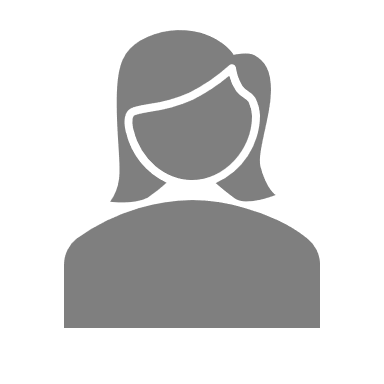 Laura
Text about a real-life problem or concern that requires a response.
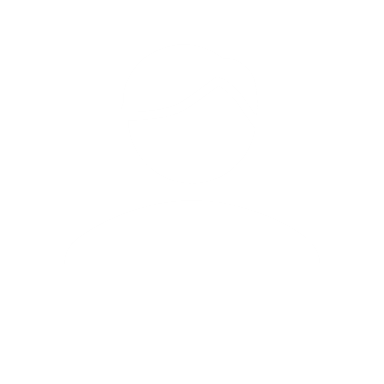 Manager
This is the correct response.
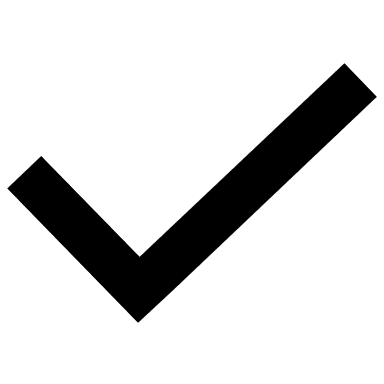 That’s right!
Background image ID <>
Message
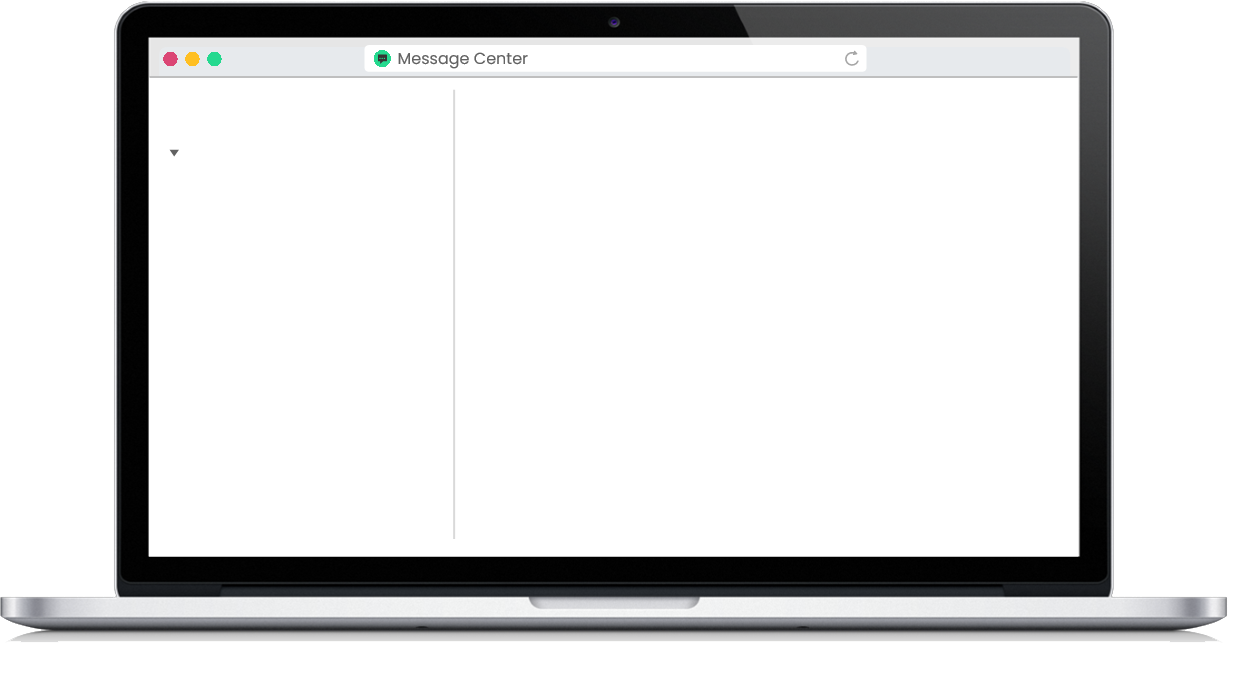 <write voice over text here>
Messages (2)
Starred
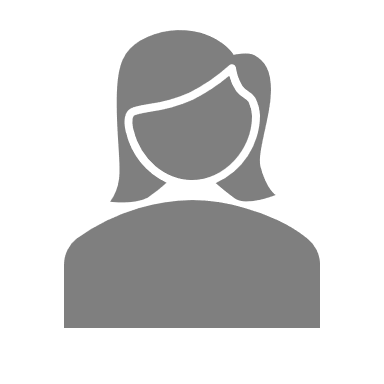 Laura
You have 2 unread messages. Select a team member to view the chat and respond.
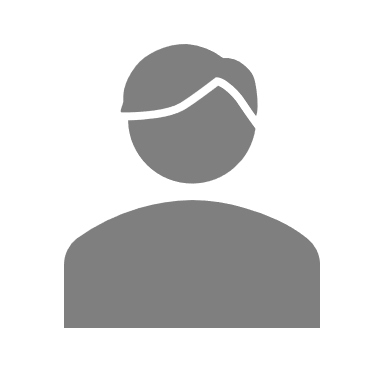 Carlos
+1
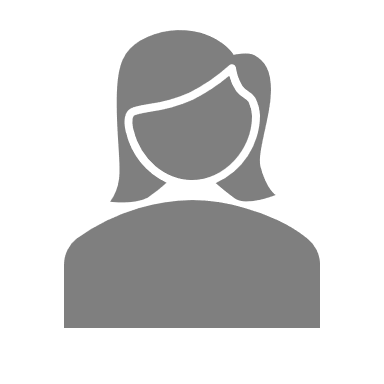 +1
Emily
Background image ID <>
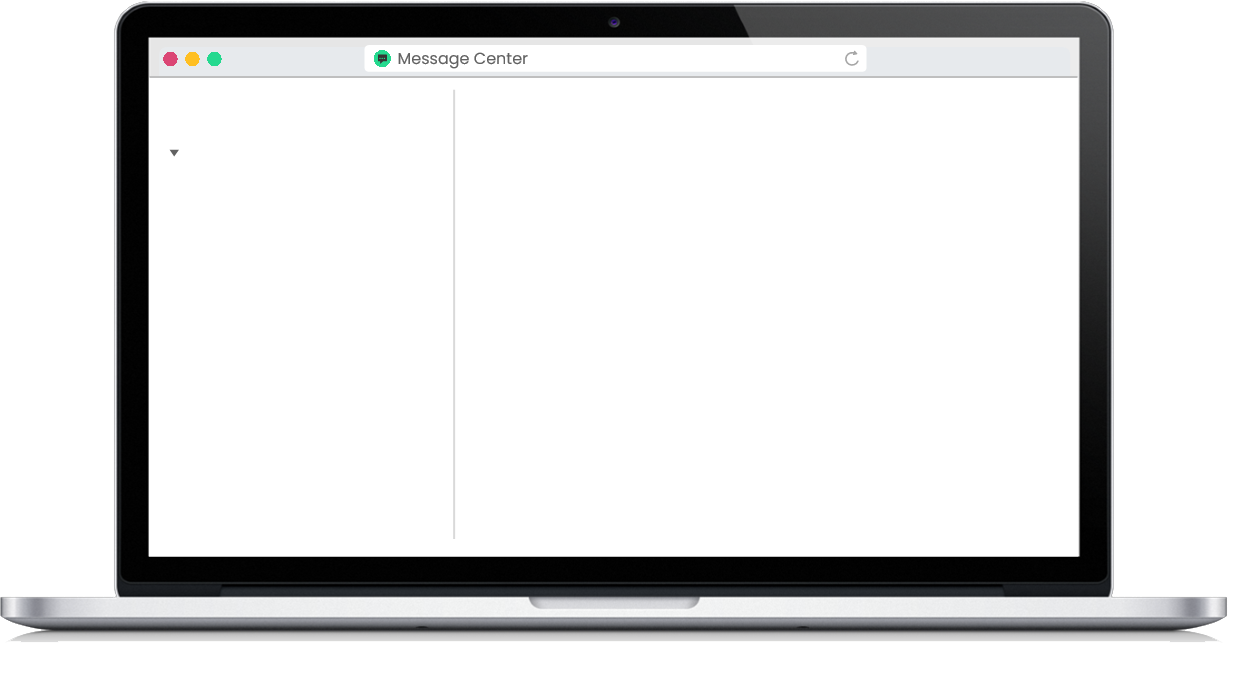 <write voice over text here>
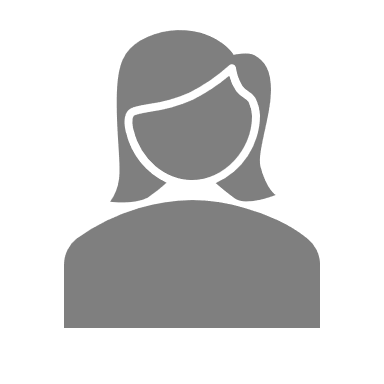 Carlos
Text about a real-life problem or concern that requires a response.
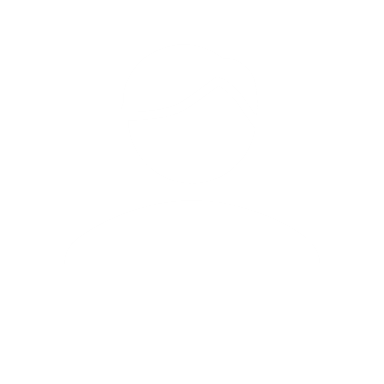 Manager
Select/drag the correct response.
Background image ID <>
This is the correct response.
This is an incorrect response.
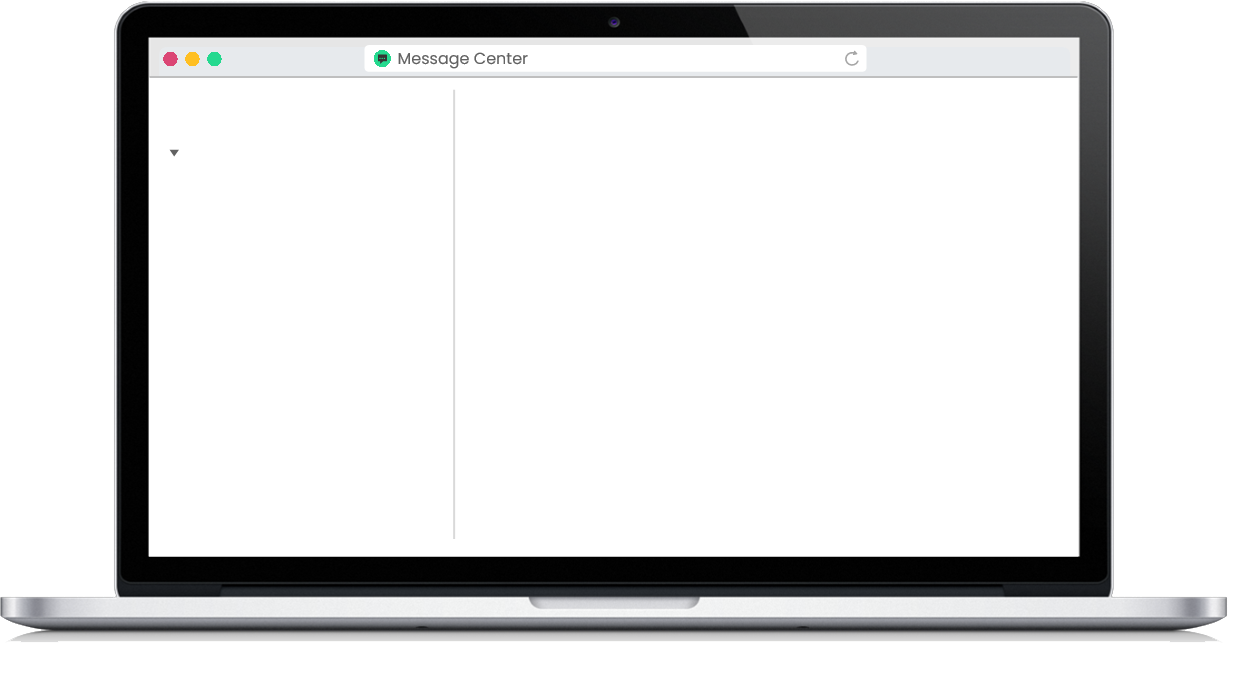 <write voice over text here>
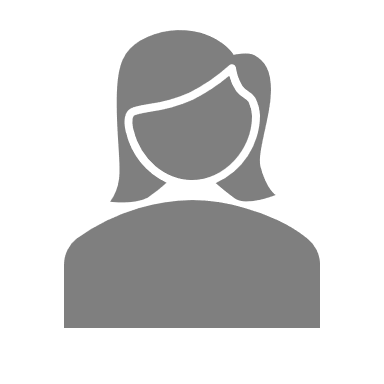 Carlos
Text about a real-life problem or concern that requires a response.
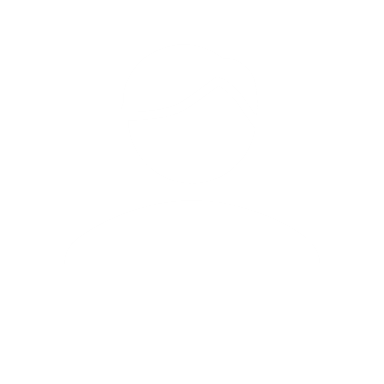 Manager
This is the correct response.
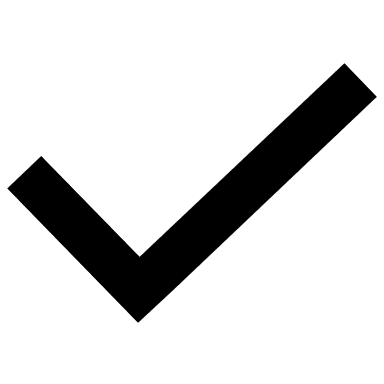 That’s right!
Background image ID <>
Message
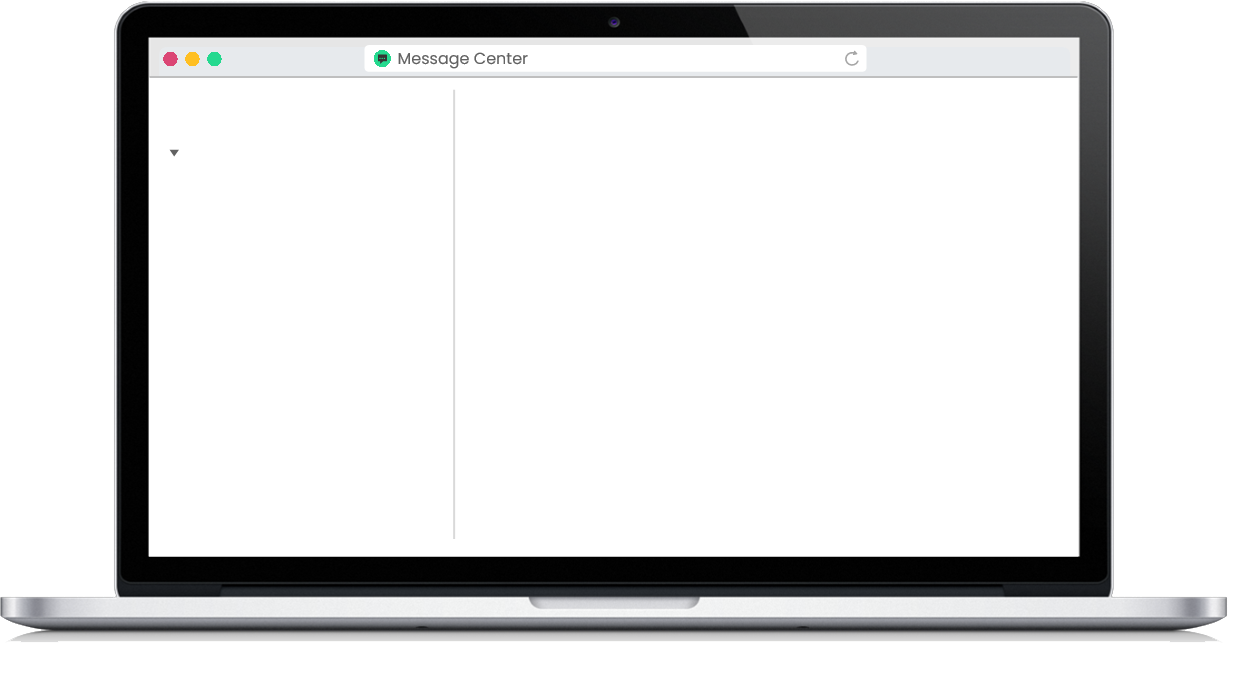 <write voice over text here>
Messages (1)
Starred
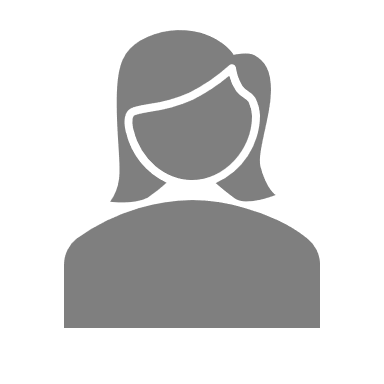 Laura
You have 1 unread messages. Select a team member to view the chat and respond.
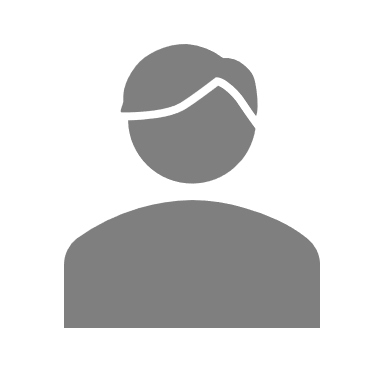 Carlos
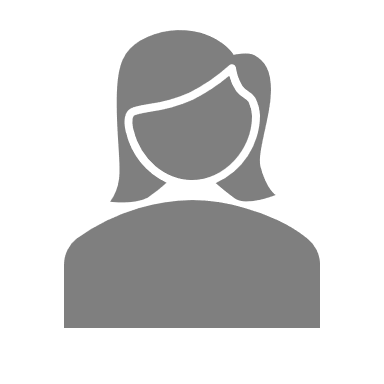 +1
Emily
Background image ID <>
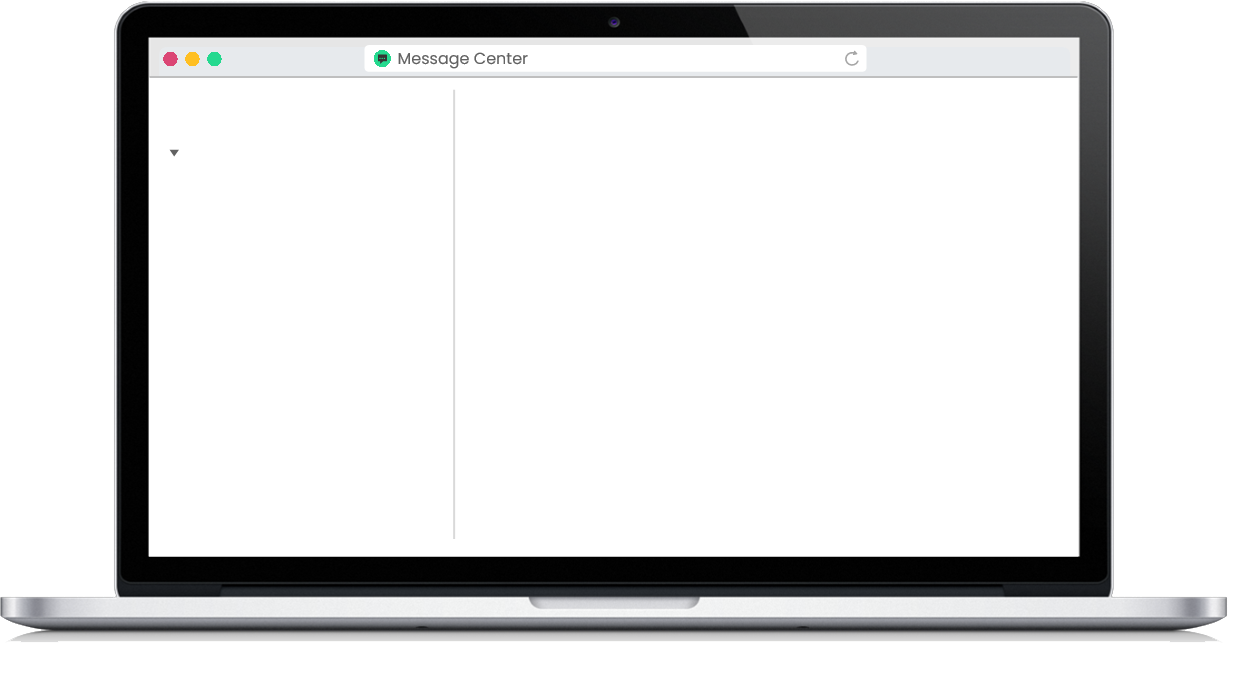 <write voice over text here>
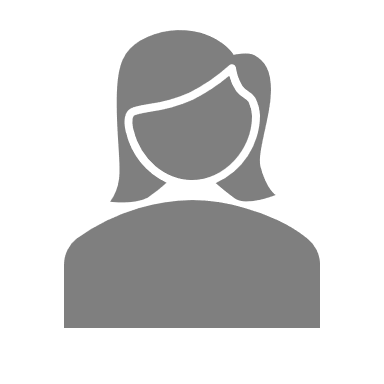 Emily
Text about a real-life problem or concern that requires a response.
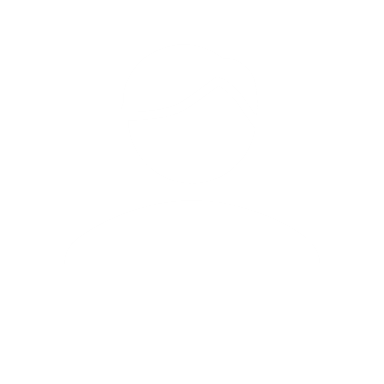 Manager
Select/drag the correct response.
Background image ID <>
This is the correct response.
This is an incorrect response.
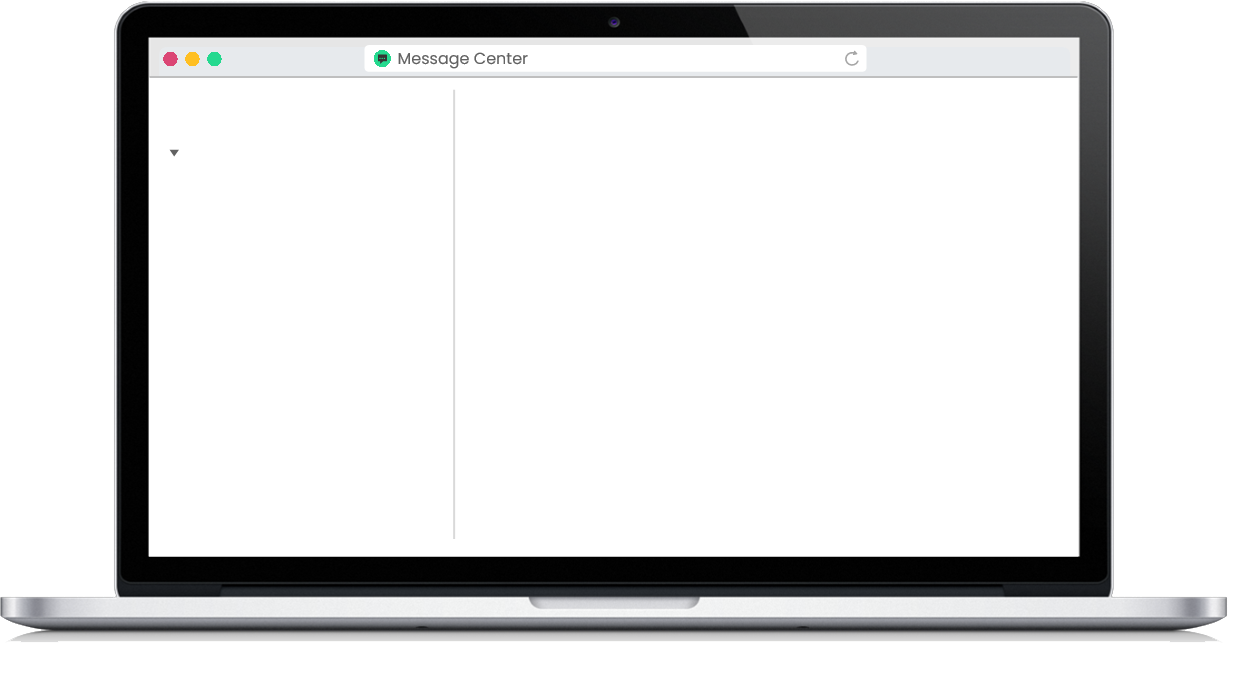 <write voice over text here>
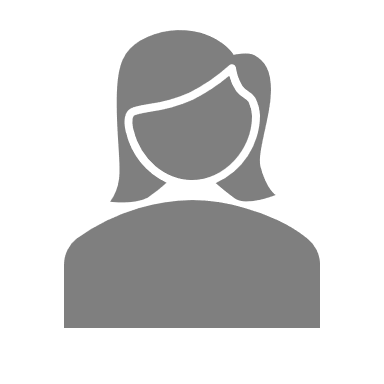 Emily
Text about a real-life problem or concern that requires a response.
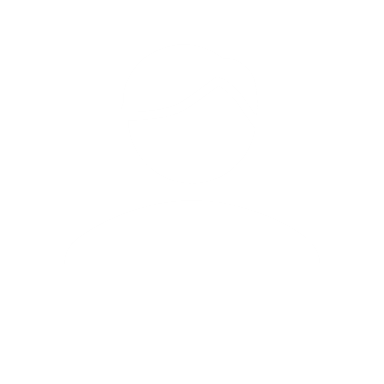 Manager
This is the correct response.
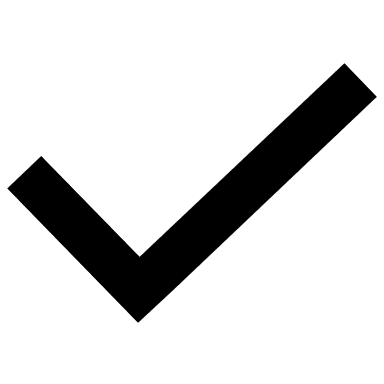 That’s right!
Background image ID <>
Message
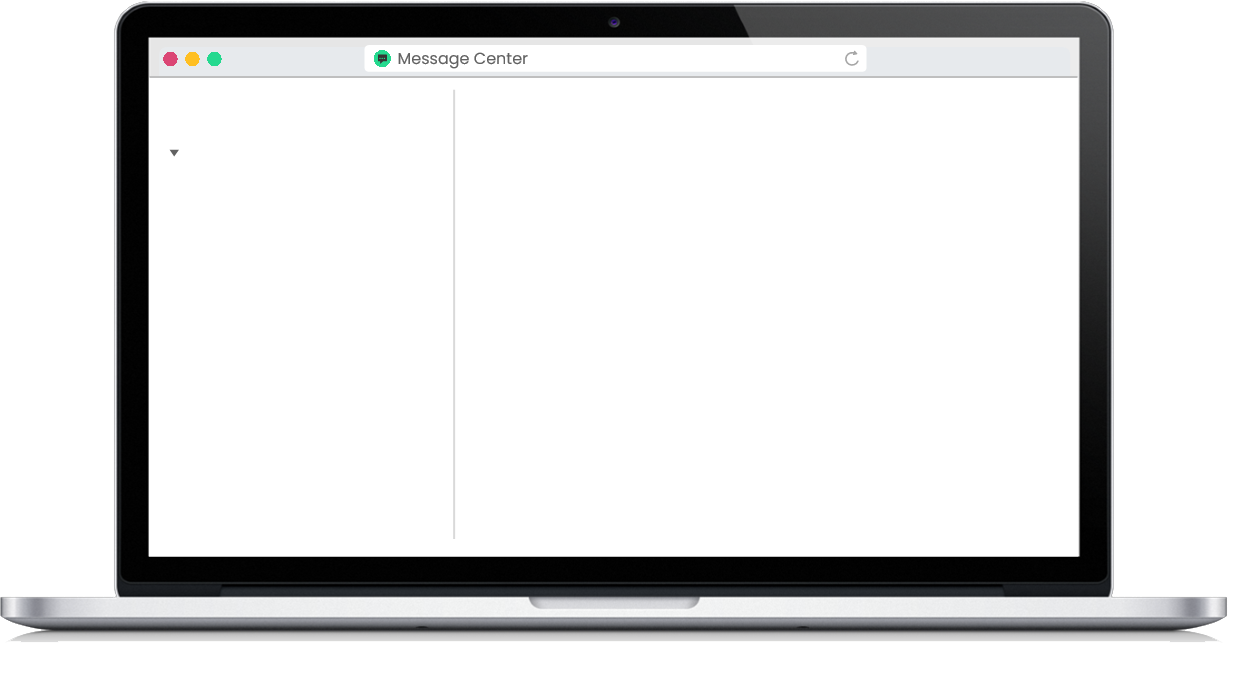 <write voice over text here>
Messages (0)
Starred
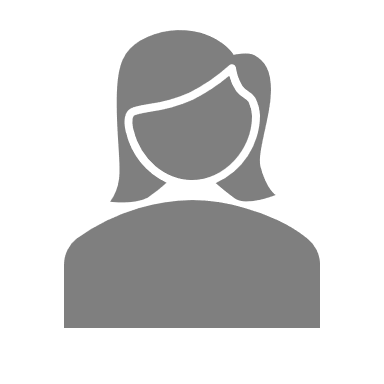 Laura
You’re all caught up! Nice work! You can exit this course.
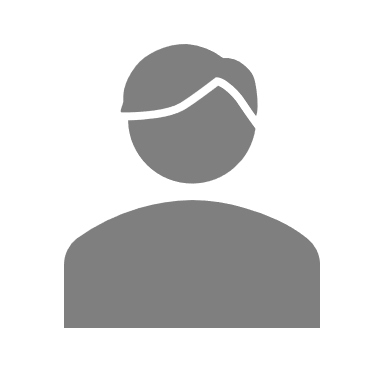 Carlos
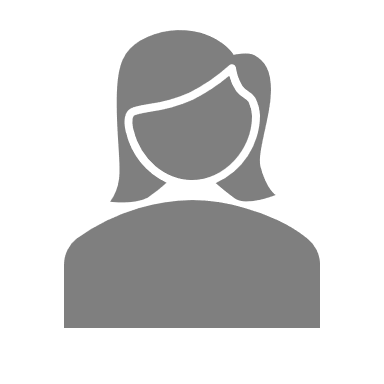 Emily
Background image ID <>